Earnings-related Pension System in Graphs and Figures
The slideshow includes key information of the Finnish earnings-related pension system.
Updated: 1st July 2025
1
1
Pension System and Governance
2
Social security insurance in 202346,4 bnEUR
Employees’ group life Insurance 
0.02 bnEUR
Health Insurance
4.3 bnEUR
Pension Insurance
37.8 bnEUR
Unemployment Insurance 
3.8 bnEUR
Workers’ Compensation Insurance
0.5 bnEUR
Earnings-related pension
34.1 bnEUR
Other
1.1 bnEUR
National pension
2.6 bnEUR
3
Pension insurance in Finland in 2023
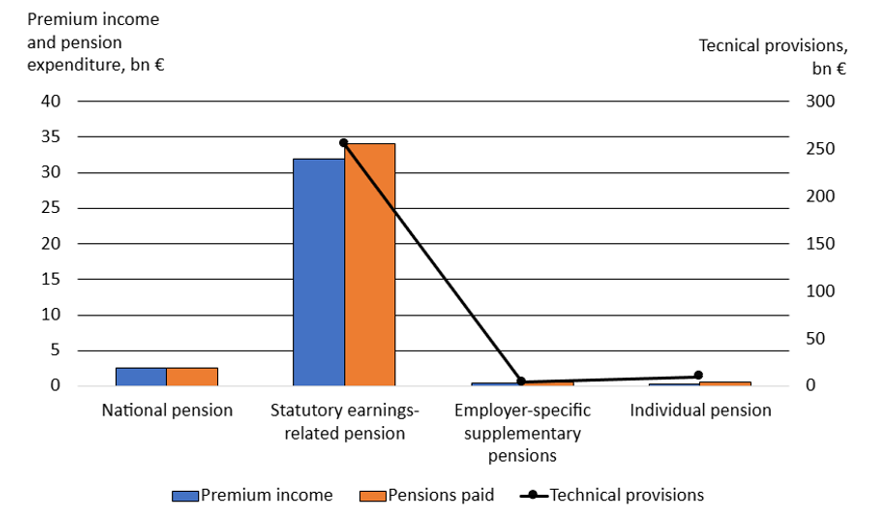 4
Basic pension provision
TOTAL
PENSION
Earnings-related
pension
Maintains the attained income level to a reasonable degree
National pension and guarantee pension
Guarantee a minimum income
TYÖELÄKE
KANSANELÄKE
JA TAKUUELÄKE
KOKONAIS-
ELÄKE
Vähimmäis-
toimeentulon
turvaaminen
5
Total pension in 2025
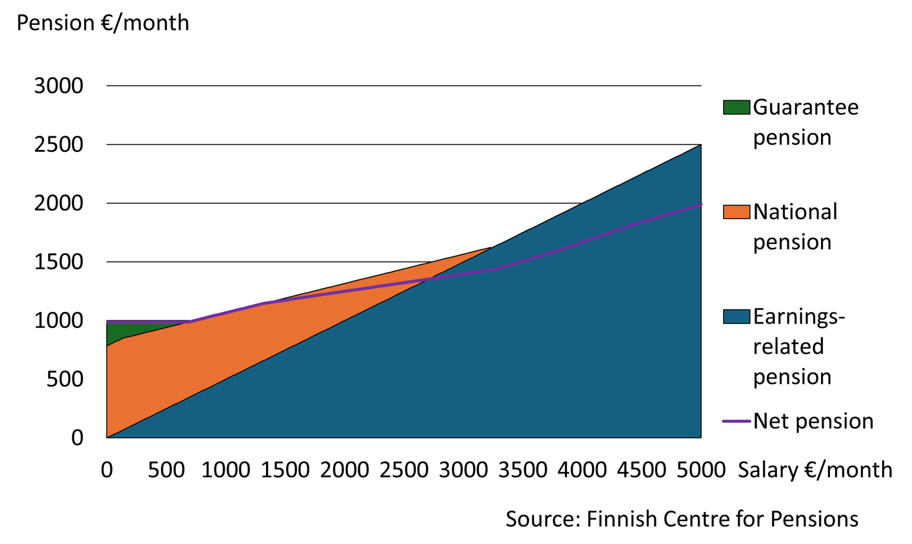 6
Execution in Earnings-related Pension System
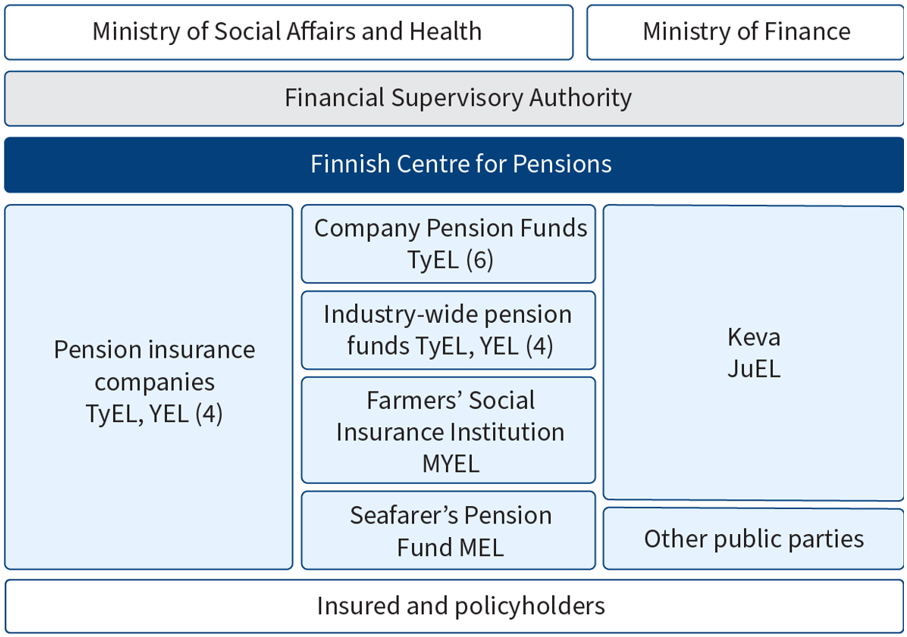 7
Preparation and coming into force of earnings-related pension acts
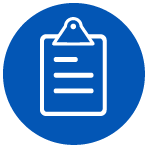 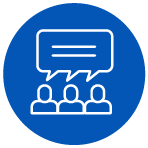 STM
prepares a bill
Result of the 
negotiations
Employers
Employees
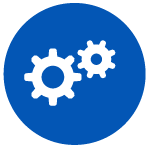 Parlament
debates the bill
The self-employed
The Finnish pension
Alliance TELA
Authorised pension 
providers
STM
The Ministry of 
Social Affairs 
and Health
ETK
The Finnish Centre for Pensions
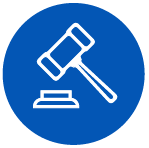 The president
ratifies the bill
8
2
Determining the Pension
9
Basic pension provision
TOTAL
PENSION
Earnings-related
pension
Maintains the attained income level to a reasonable degree
National pension and guarantee pension
Guarantee a minimum income
TYÖELÄKE
KANSANELÄKE
JA TAKUUELÄKE
KOKONAIS-
ELÄKE
Vähimmäis-
toimeentulon
turvaaminen
10
Total pension in 2025
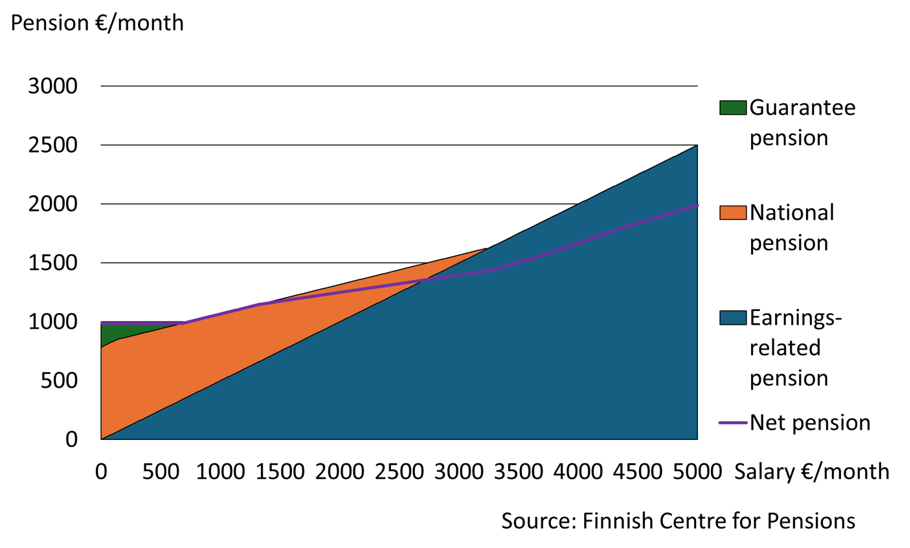 11
Total pension in 2025, including housing allowance
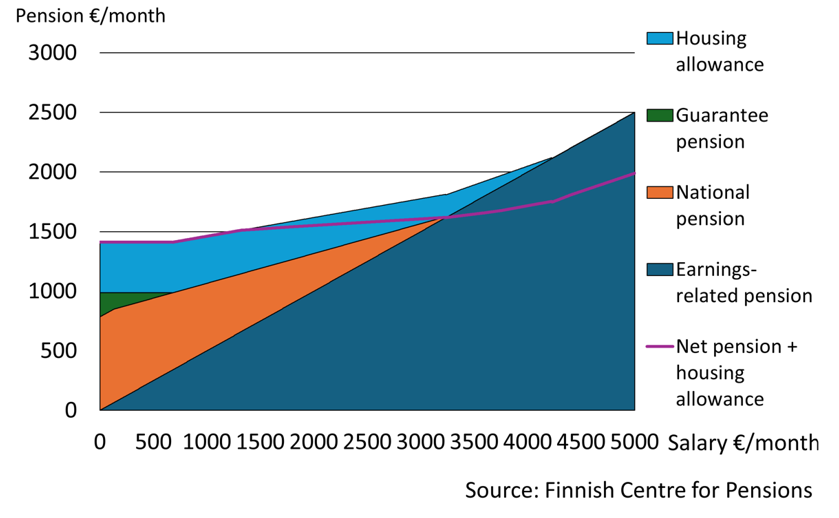 12
Pension accrues from work
As of the beginning of 2017
Life 
expectancy 
coefficient
Earnings-
related 
pension
ELINAIKA-
KERROIN
Annual 
earnings
Accrual 
rate
TYÖANSIOT
Pension accrues at a rate of 1.5% of the gross annual wages 
For those aged 53–62 years: at a rate of 1.7% of the gross annual wages until the end of 2025 (accrual during transition period).
If the pension is taken after reaching the retirement age, the pension will be increased by 0.4% per month.
13
Retirement age rises by birth group
14
Age limits of earnings-related pension benefits
15
Index adjustments secure pension level
The earnings are adjusted with the wage coefficient to the level of the starting moment of the pension.

Earnings-related pensions in payment are adjusted annually with the earnings-related pension index.

National pensions in payment are adjusted annually by Kela with the national pension index.
16
3
Pension Level
17
Average total pension on 31 Dec. 2024
*Occupational Accidents, Injuries and Diseases Act, Motor Liability Insurance Act, Act on Compensation for Military Accidents and Service-Related Illnesses, Act on Compensation for Accidents and Service-Related Illnesses in Crisis Management Duties and the Compensation for Military Injuries Act.
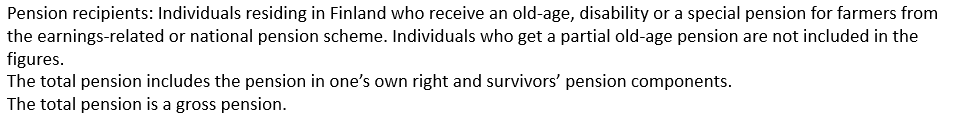 18
Distribution of total pension received in one’s own right of persons residing in Finland 31 Dec. 2024
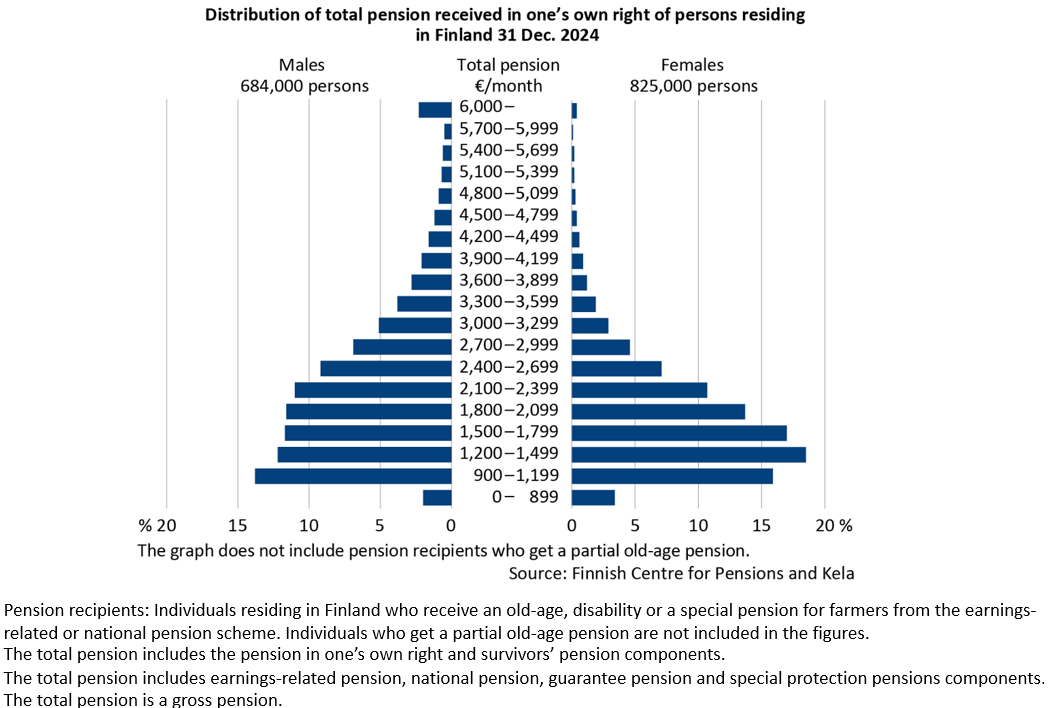 19
Average total pension and its ratio to average earnings in 2000–2024
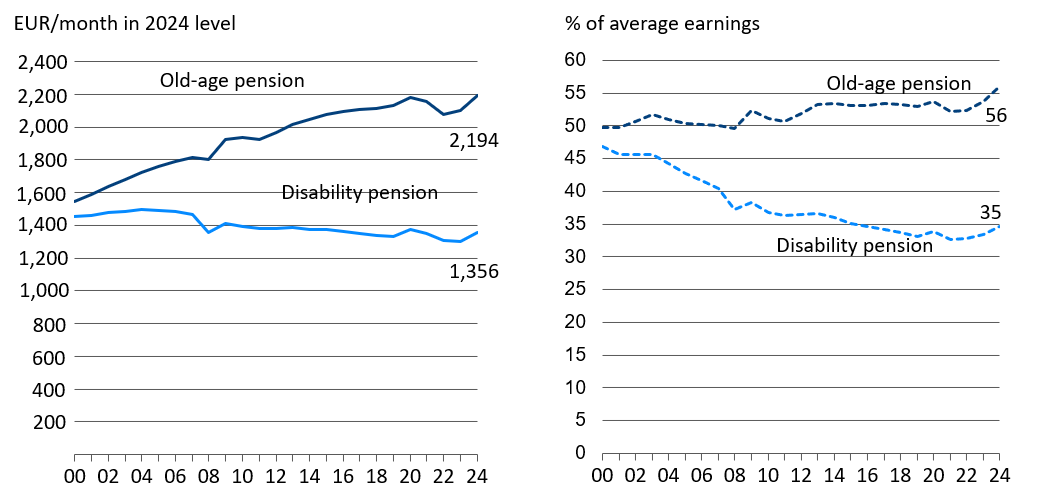 20
Average total pension relative to averageearnings in 2010–2090, %
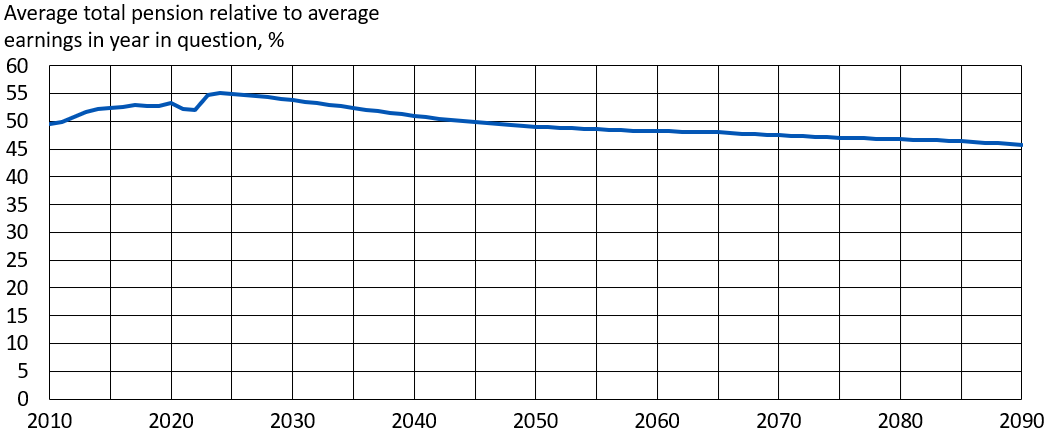 The estimated development of the average total pension is based on the long-term projection compiled and published (in Finnish) in October 2022 (in English in early 2023). Statutory pensions in Finland – Long-term projections 2022 (Reports 03/2023) Finnish Centre for Pensions
 
The total pension includes earnings-related pensions, national pensions and pensions based on special provisions. The average earning is based on data on the insured individuals’ income from work and the number of insured persons in the earnings and accrual register of the earnings-related pension system.
21
4
Pension Expenditure
22
Pension expenditure, per cent of GDP in 2010–2090
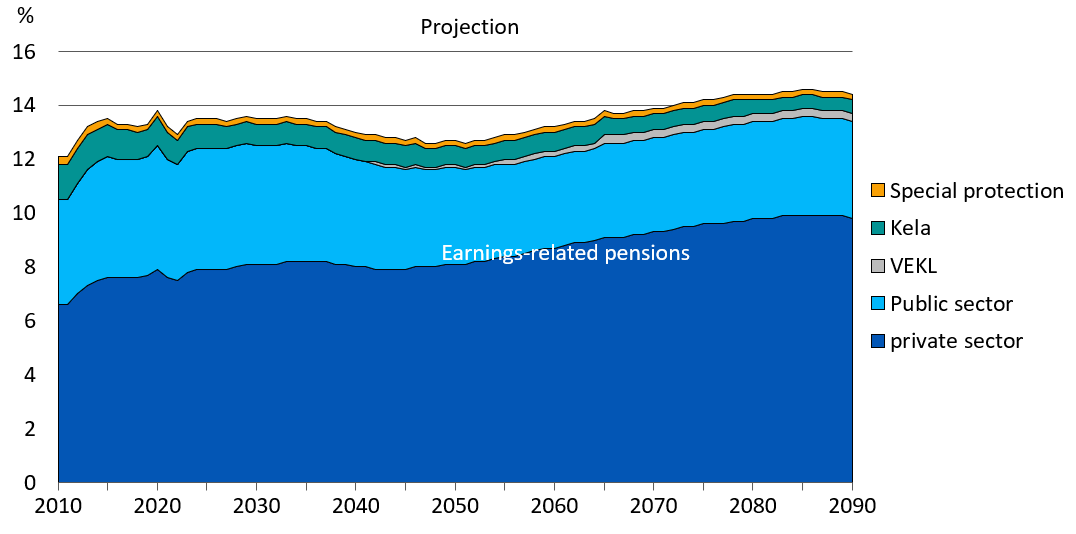 Source: Statutory pensions in Finland – Long-term projections 2022 (Reports 03/2023) Finnish Centre for Pensions
23
Pension expenditure and contribution rates in proportion to the wage sum under the Employees Pensions Act (TyEL) in 1962–2090
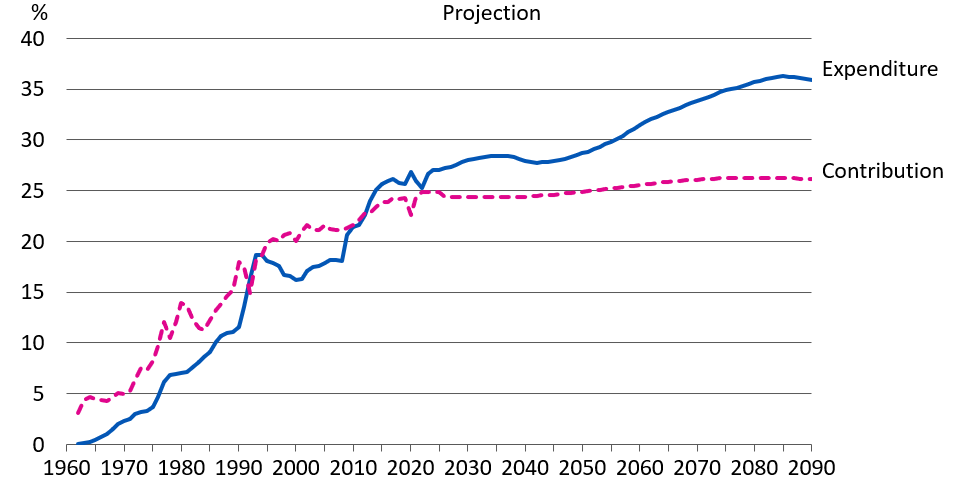 Source: Statutory pensions in Finland – Long-term projections 2022 (Reports 03/2023) Finnish Centre for Pensions
24
5
Insured for Earnings-related Pension Benefits
25
Distribution of population in terms of work andearnings-related pension per 31 Dec. 2023
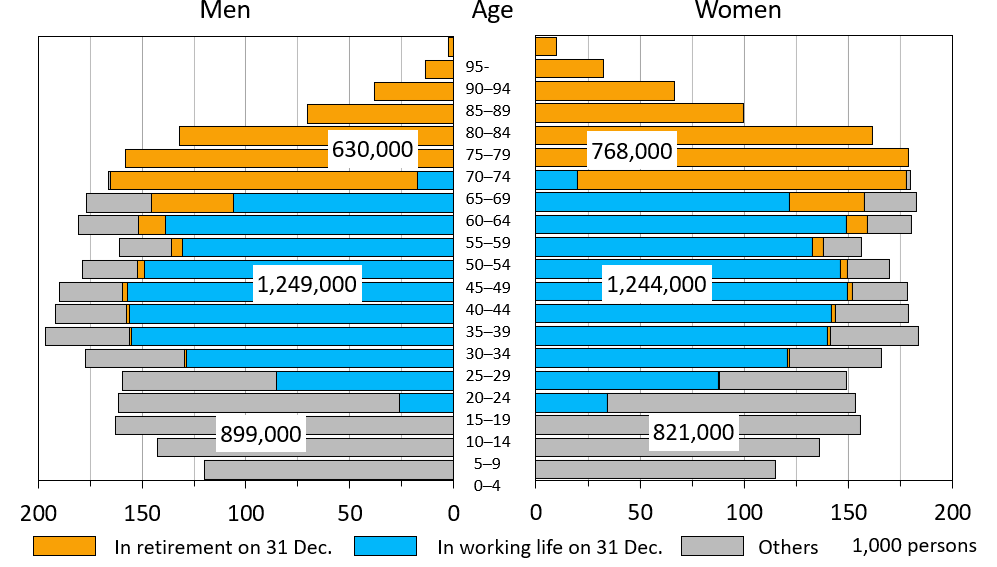 26
Insured persons in employment or self employment on 31 Dec. 2023, by pension act
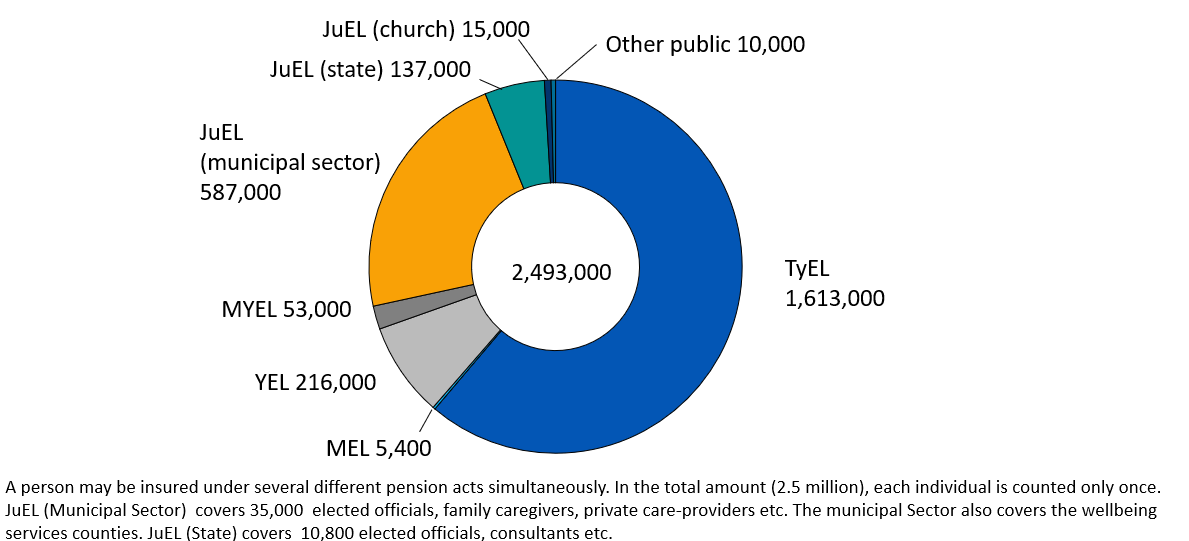 27
6
Pension Recipients
28
Pension recipients by pension structure in 2001–2024
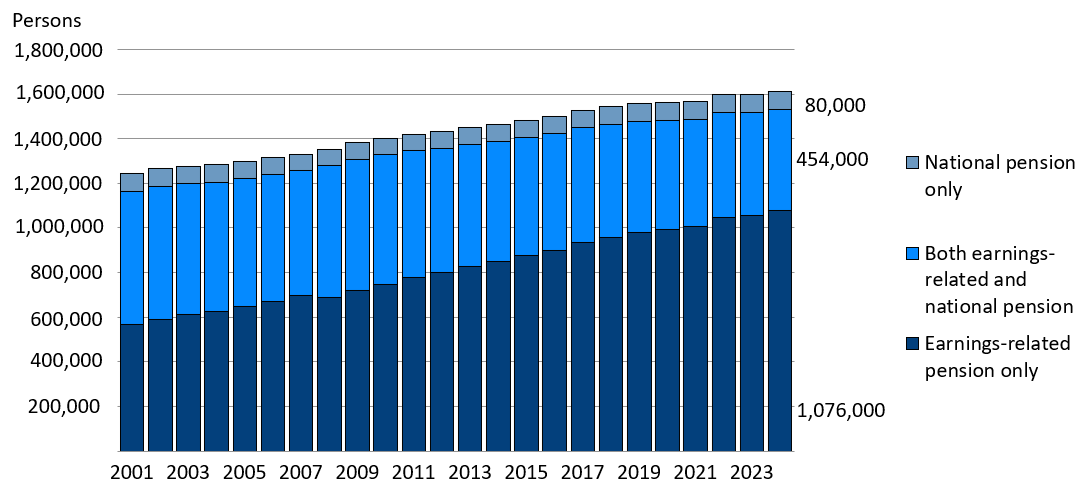 29
Total population and pension recipients on 31 Dec. 2024
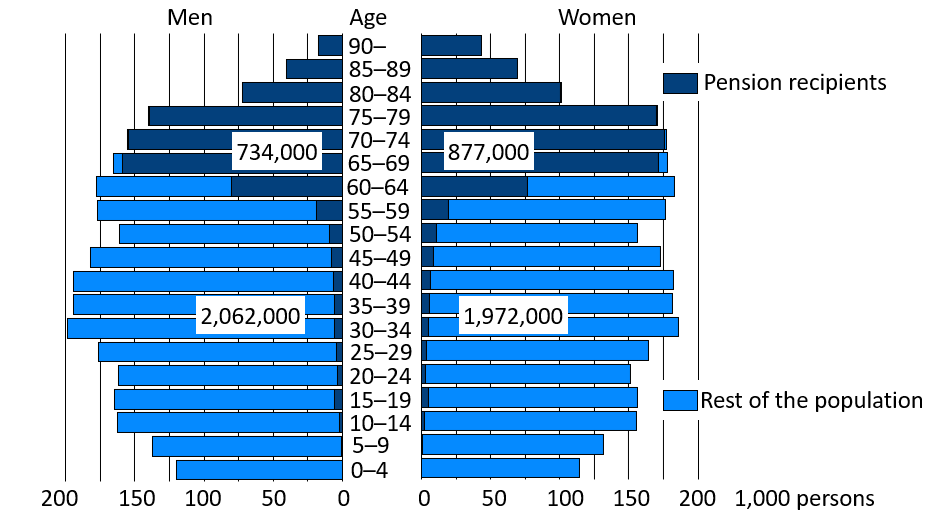 30
7
Retirees on Earnings-related Pensions and Effective Retirement Age
31
New retirees on an earnings-related pension in 2024, aged 50–68
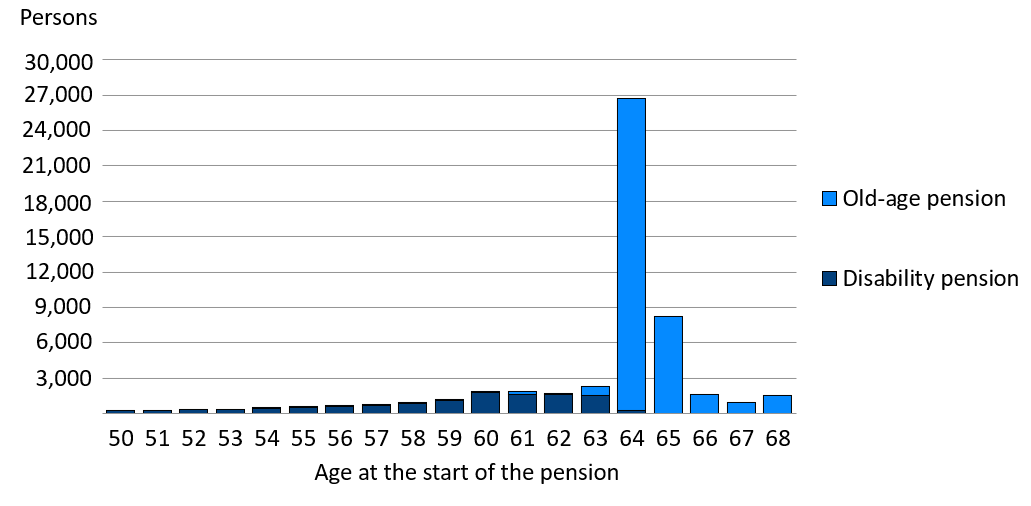 32
Effective retirement age in earnings-related pension scheme in 2000–2024
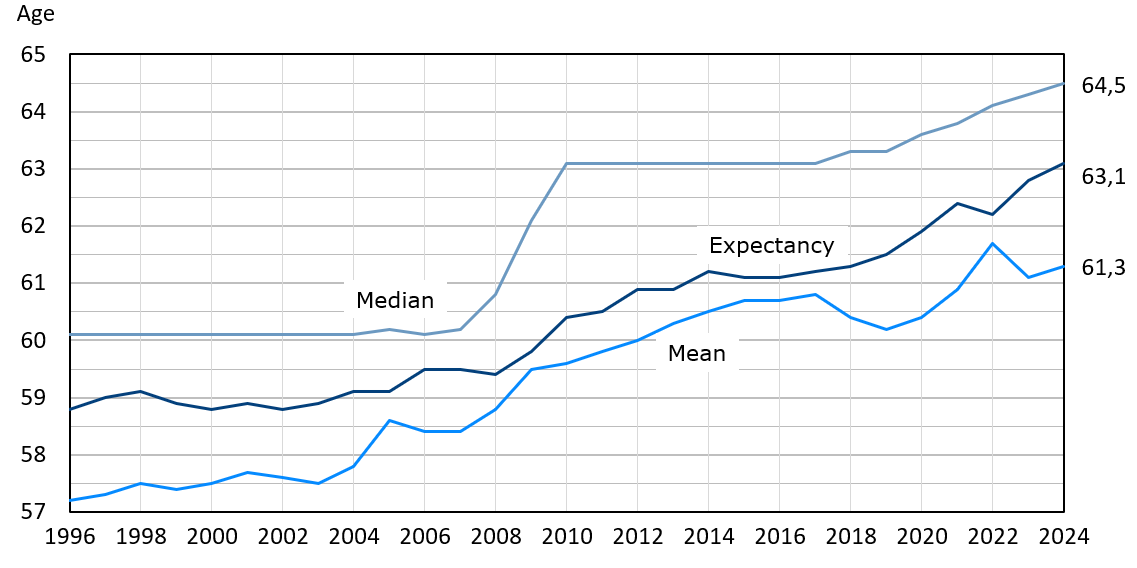 33
Expected effective retirement age in earnings-related pension scheme in 1996–2024
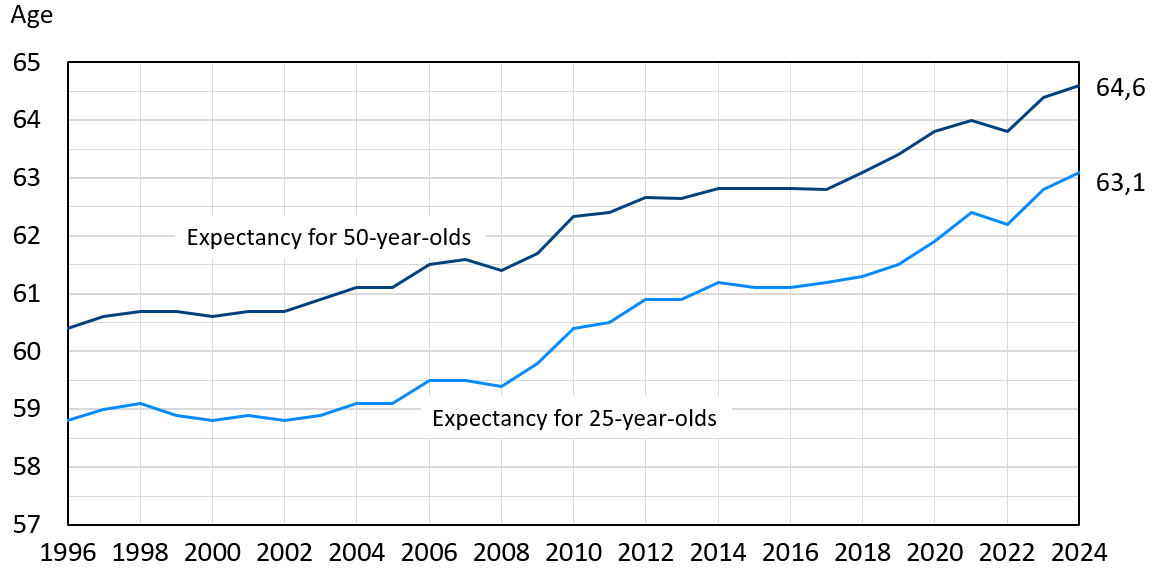 34
Expected effective retirement age in 1996–2050:realization, target and projection
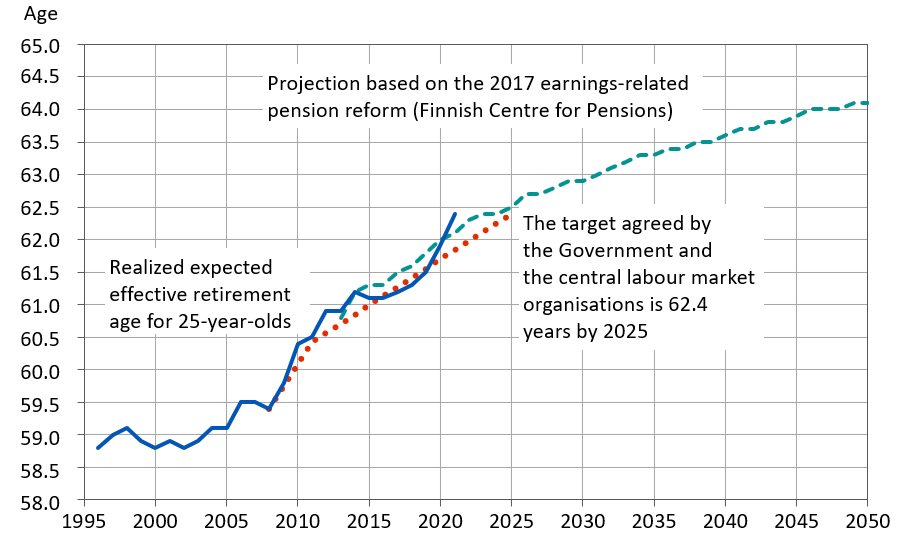 35
8
Financing of Earnings-related Pensions
36
Financing of pensions, by pension act
The Finnish statutory pension provision is financed mainly with earnings-related pension contributions paid by employers, employees, self-employed persons and farmers, as well as a with accrued pension assets and investment returns. 
Parts of some of the pensions are financed with state payments and contributions paid by the Employment Fund to the earnings-related pension scheme.
State funds are used to finance the expenses of VEKL benefits relating to the care of one’s own child under the age of three or to studying, as well as relating management expenses.
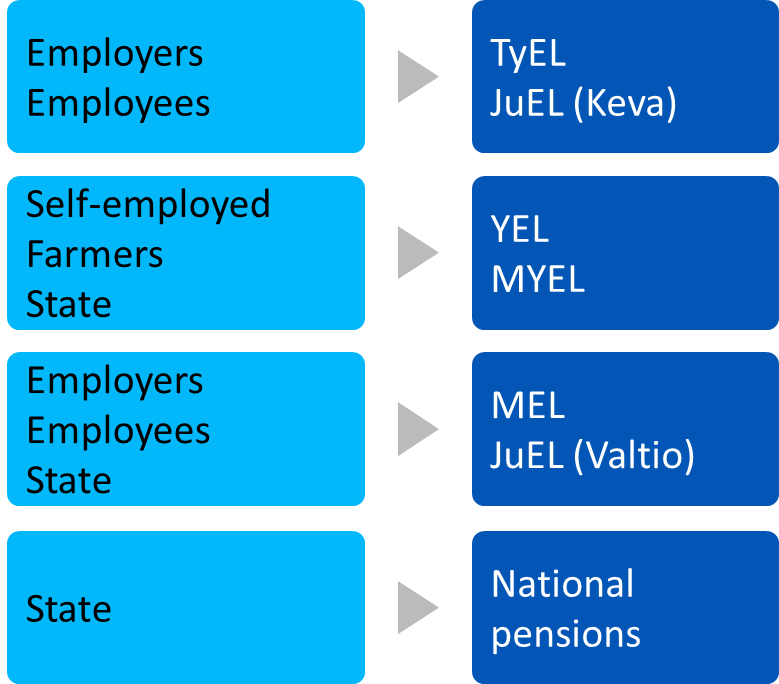 37
Money flows of earnings-related pension scheme 2024
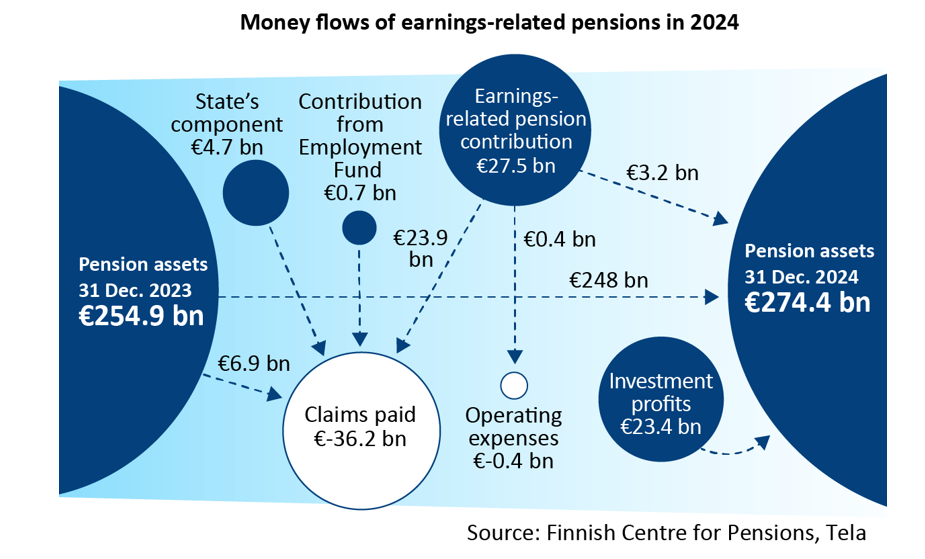 38
Earnings-related pension contribution rates in 2025
Confirmed YEL contributions.
The average contribution rate of farmers is 13.9 and grant recipients 13.3 per cent.
Confirmed MYEL basic rates.
39
Average TEL-/TyEL contribution in 1962-2025
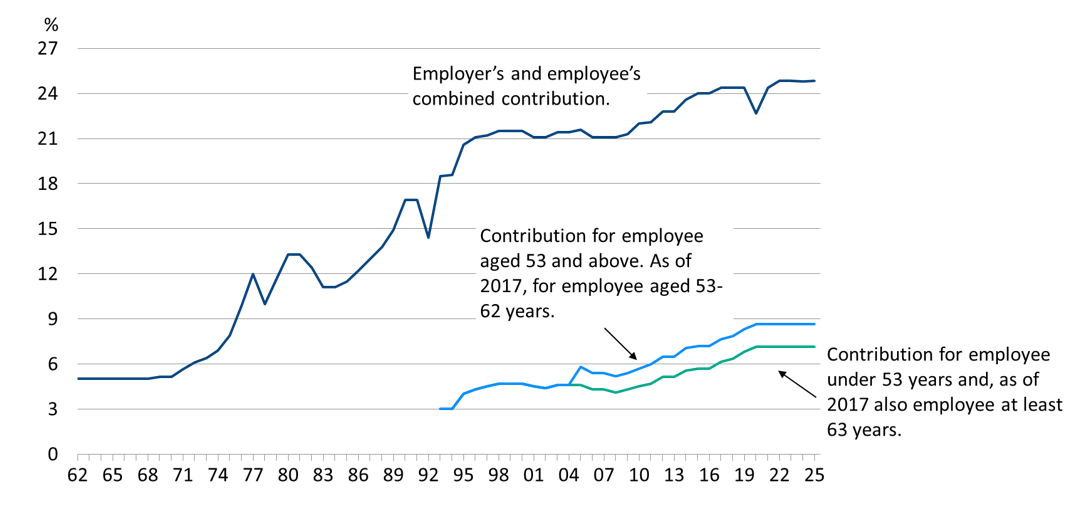 40
Earnings-related pension contribution rates
The Ministry of Social Affairs and Health confirms the earnings-related contribution rates annually. 
The contribution rates confirmed for the self-employed and farmers are linked to the average TyEL contribution. 
The contribution rate for a self-employed person who has turned 53 is applied as of the beginning of the year after they turn 53 years and continues until the end of the calendar year in which they turn 63 years. 
Between 2005 and 2016 the contribution rate of those who had turned 53 years was higher than for younger employees. As of 2017 the contribution rate has been higher for employees aged 53–62 years.
The competitiveness pact that took effect as of the beginning of 2017 resulted in a shift of 0.2 percentage points from the employer’s contribution to the employee’s contribution.
41
Pension assets and ratio of pension assets to GDP in 2010-2024
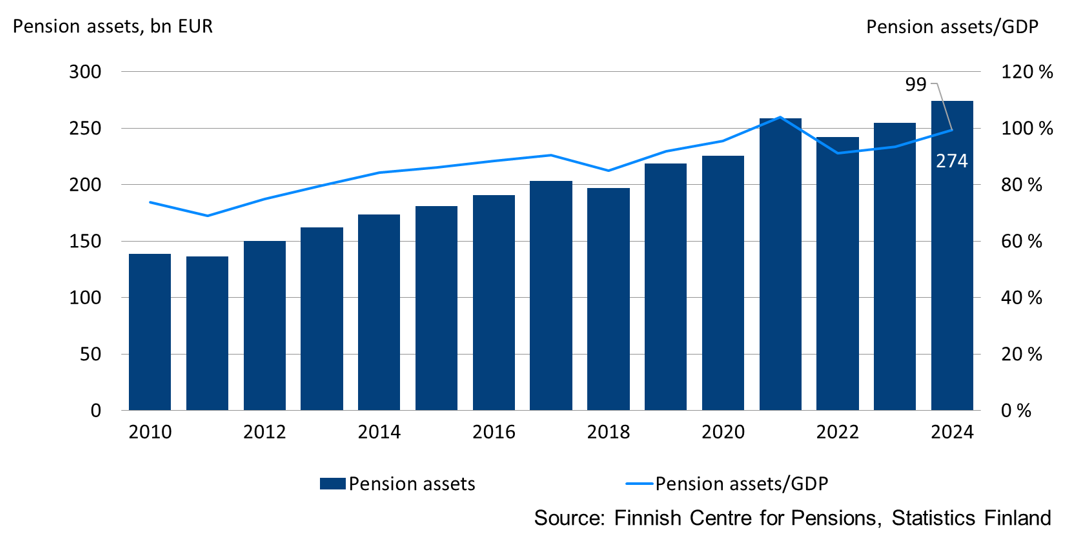 42